Module 9
System V IPC
Computer Systems & Programming
Academic Year 2023-2024
Copyright © 2023-2024 Francesco Pedullà
Copyright © 2005-2007 Alex Delis (delis@pitt.edu)
[Speaker Notes: Read chapter 4 of the GFDL carefully, to correctly formulate the copyright statement (do we need to cite professors Davoli and Montresor? Do we inform them that we are using and modifying their material with an email, for correctness?)]
Mechanisms for IPCs
Three (more) types of IPCs:
◮  Message Queues (not discussed)
◮  Shared Memory
◮  Semaphores

Each IPC structure is referred to by a non-negative integer  identifier.
◮ When an IPC is created, the program responsible for this  creation provides a key of type key_t.
◮  The Operating System converts this key into an IPC identifier.
Keys in the IPC Client-Server Paradigm
⇒ Keys can be created in three ways:
The “server” program creates a new structure by specifying a  private key that is IPC PRIVATE.
◮  Client has to become explicitly aware of this private key.
◮ This is often accomplished with the help of a file generated by  the server and then looked-up by the client.
Server and client do agree on a key value (often pre-defined and  hard-coded in a shared place).
Server and client can agree on a pathname to an existing file  in the file system AND a project-ID (0..255) and then call  ftok() to convert these two values into a unique key!
Keys
Keys help identify resources and offer access to the internal  structures of the 2 IPC mechanisms (through systems calls):
◮  struct shmid ds
◮  struct semid ds
// for shared segments
// for semaphores
Wrongly accessing resources returns -1
Access rights for IPC mechanisms: read/write stored in struct ipc_perm  Included header files:  #include <sys/ipc.h> #include <sys/types.h>
The ftok() function
converts a pathname and a project identifier to an IPC-key
key_t ftok(const char *pathname, int proj_id)
◮
if ((thekey=ftok("/tmp/ad.tempfile",23))==-1)
perror("Cannot create key from /tmp/ad.tempfile");
The file /tmp/ad.tempfile must be accessible by the invoking  process.
Shared Memory
A shared memory region is a portion of physical memory that  is shared by multiple processes.
memory map of Process A	memory map of process B
0
0
0x30000
0x50000
ox50000
shared memory
0x70000
region
In this region, structures can be set up by processes and  others may read/write on them.
Synchronization (when it is required) is achieved with the help  of semaphores.
Race Condition Example
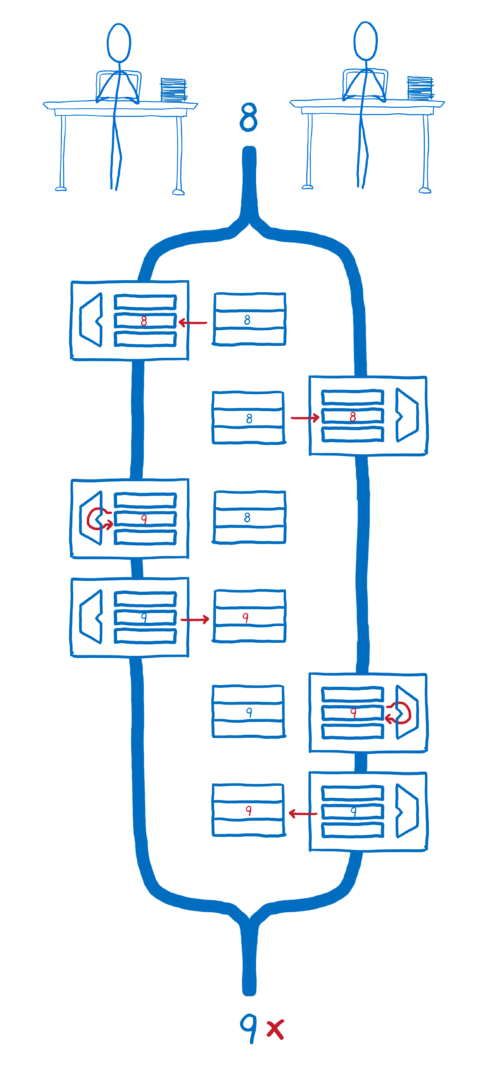 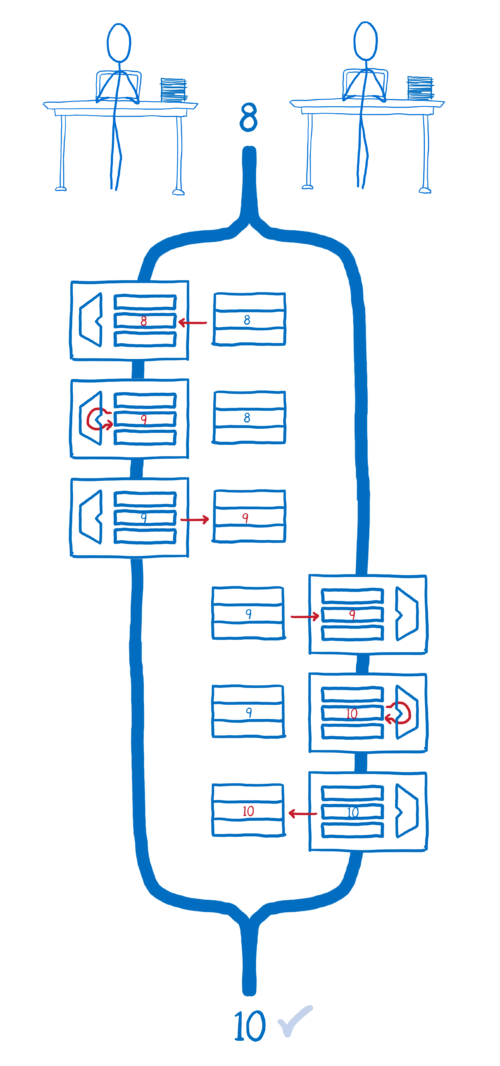 Source: https://hacks.mozilla.org/2017/06/avoiding-race-conditions-in-sharedarraybuffers-with-atomics/
Creating a shared segment with shmget()
#include <sys/ipc.h>
#include <sys/shm.h>
int shmget(key_t key, size_t size, int shmflg)
returns the identifier of the shared memory segment  associated with the value of the argument key.
the returned size of the segment is equal to size rounded up  to a multiple of PAGE SIZE.
shmflg helps designate the access rights for the segment
(IPC_CREAT and IPC_EXCL macros are used).
If shmflg specifies both IPC_CREAT and IPC_EXCL and a shared  memory segment already exists for key, then shmget() fails with  errno set to EEXIST.
Attach- and Detach-ing a segment:shmat()/shmdt()
void *shmat(int shmid, const void *shmaddr, int shmflg)
attaches the shared memory segment identified by shmid to  the address space of the calling process.
If shmaddr is NULL, the OS chooses a suitable (unused)  address at which to attach the segment (frequent choice).
Otherwise, shmaddr must be a page-aligned address at which  the attach occurs.

int shmdt(const void *shmaddr)
detaches the shared memory segment located at the address  specified by shmaddr from the address space of the calling  process.
The function shmctl() - I
int shmctl(int shmid, int cmd, struct shmid ds *buf)
performs the control operation specified by cmd on the shared  memory segment whose identifier is given in shmid.
The buf argument is a pointer to a shmid_ds structure:
struct shmid_ds  {
struct    ipc_perm    shm_perm ;
/*  Ownership  and  permissions  */
/*   Size    of    segment    ( bytes)   */
/*  Last  attach  time  */
/*  Last  detach  time  */
/*  Last  change  time  */
/*  PID  of  creator */
/*   PID    of    last    shmat(2)/ shmdt(2)    */
/*  No.  of  current  attaches  */
size_t  time_t  time_t  time_t  pid_t  pid_t  shmatt_t
...
shm_segsz ;  shm_atime ;  shm_dtime ;  shm_ctime ;  shm_cpid ;  shm_lpid ;  shm_nattch ;
};
The function shmctl() - II
Usual values for cmd are:
IPC STAT: copy information from the kernel data structure  associated with shmid into the shmid ds structure pointed to  by buf.
IPC SET: write the value of some member of the shmid ds  structure pointed to by buf to the kernel data structure  associated with this shared memory segment, updating also its  shm ctime member.
IPC RMID: mark the segment to be destroyed. The segment  will be destroyed after the last process detaches it (i.e.,
shm nattch is zero).
Main Use Cases  of Calls
Only one process creates the segment:
int    id ;
id   =   shmget ( IPC_PRIVATE ,   10 ,    0666);
if   (   id   ==    -1   )   perror (" Creating ");
Every (interested) process attaches the segment:
int   * mem ;
mem   =   ( int    *)   shmat   (id ,   ( void   *) 0 ,   0);
if   (   ( int ) mem    ==    -1   )   perror (" Attachment ");
Every process detaches the segment:
int err;
err   =   shmdt (( void   *) mem );
if   (   err    ==    -1   )   perror (" Detachment ");
Only one process has to remove the segment:
int err;
err   =   shmctl (id ,   IPC_RMID ,   0);
if   (   err    ==    -1   )   perror (" Removal ");
Creating and accessing shared memory - I
# include <stdio .h >
# include <sys/types.h>  
# include <sys/ipc.h>
# include <sys/shm.h>

int main(int argc, char** argv){  
int id=0, err =0;
int *mem;
id=shmget(IPC_PRIVATE, 10, 0666); /* Make shared memory segment */
if (id == -1) perror("Creation");
else printf("Allocated. %d\n", (int)id);
mem=(int*)shmat(id, (void*)0, 0); /* Attach the segment */
if ((int)mem == -1) perror("Attachment.");
else printf("Attached. Mem contents %d\n", *mem);
*mem=1;                           /* Give it initial value */
printf("Start other process. >"); getchar();
printf("mem is now %d\n", *mem);  /* Print out new value */
err=shmctl(id, IPC_RMID, 0);      /* Remove segment */
if (err == -1) perror("Removal.");
else printf(" Removed. %d\n", (int)(err)); 
return 0;
}
Creating and accessing shared memory - II
# include <stdio.h>  
# include <stdlib.h>
# include <sys/types.h >
# include <sys/ipc.h>  
# include <sys/shm.h>

int main(int argc, char** argv) {  
int id, err;
int *mem;
if (argc <= 1) { printf("Need shared memory id.\n"); exit (1);}  
sscanf(argv[1], "%d", &id);           /* Get id from command line */
printf("Id is %d\n", id);
mem=(int*)shmat(id, (void*)0, 0);     /* Attach the segment */
if ((int)mem == -1) perror("Attachment.");
else printf("Attached. Mem contents %d\n", *mem);
*mem=2;                               /* Give it a different value */
printf("Changed mem is now %d\n", *mem);
err=shmdt((void*)mem);                /* Detach segment */
if (err == -1) perror("Detachment."); 
else printf("Detachment %d\n", err); 
return 0;
}
Running the two programs:
Starting off with executing ”I”:
ad@ad - desktop :~/ Set008 / src / Shared Segments$  ./ share Mem 1
Allocated . 1769489  
Attached .   
Mem    contents   0  
Start    other    process .   >
Executing ”II”:
ad@ad - desktop :~/ Set008 / src / Shared Segments$  ./ share Mem 2   1769489
Id is 1769489
Attached .   
Mem    content is   1  
Changed mem is now 2  
Detachment 0
ad@ad - desktop :~/ Set008 / src / Shared Segments$
Providing the final input to ”I”:
Start    other    process .   >s
mem is now 2  
Removed .   0
ad@ad - desktop :~/ Set008 / src / Shared Segments$
<number> / 31
Semaphores
Fundamental mechanism that facilitates the synchronization  of accessing resources placed in shared memory.
A semaphore is an integer whose value is never allowed to fall  below zero.
Two operations can be performed on a semaphore:
increment the semaphore value by one (UP or V() ala  Dijkstra).
decrement a semaphore value by one (DOWN or P() ala  Dijkstra). If the value of semaphore is currently zero, then the  invoking process will block until the value becomes greater  than zero.
POSIX Semaphores
#include <semaphore.h>
sem_init, sem_destroy, sem_post, sem_wait, sem_trywait
int sem_init(sem_t *sem, int pshared, unsigned int value);
◮  The above initializes a semaphore.
◮  Compile either with -lrt or -lpthread
◮ pshared indicates whether this semaphore is to be shared  between the threads of a process, or between processes:
◮ zero: semaphore is shared between the threads of a process;  should be located at an address visible to all threads.
◮ non-zero: semaphore is shared among processes and should  be located in a region of shared memory.
POSIX Semaphore Operations
sem_wait(), sem_trywait()
◮  int sem_wait(sem_t *sem);
◮  int sem_trywait(sem_t *sem);
◮  Perform P(s) operation.
◮  sem_wait blocks; sem_trywait will fail rather than block.

sem_post()
◮  int sem_post(sem_t *sem);
◮  Perform V(s) operation.
sem_destroy()
◮  int sem_destroy(sem_t *sem);
◮  Destroys a semaphore.
Creating and using a POSIX Semaphore
#include <stdio.h>  
#include <stdlib.h>
#include <semaphore.h>
#include <sys/types.h>  
#include <sys/ipc.h>

extern int errno;

int main(int argc, char** argv) {
sem_t sp; int retval ;
/*  Initialize the  semaphore . */
retval=sem_init(&sp, 1, 2); 
if (retval != 0) {perror(" Couldn ’t initialize ."); exit (3) ; }
retval=sem_trywait(&sp);
printf("Did trywait. Returned %d>\n", retval); getchar ();
retval=sem_trywait(&sp);
printf("Did trywait. Returned %d>\n", retval); getchar ();
retval=sem_trywait(&sp);
printf("Did  trywait. Returned %d>\n", retval); getchar ();
sem_destroy(&sp);  
return 0;
}
Executing the Program
ad@ad - desktop :~/ src/ PosixSems$  ./ semtest
Did  trywait . Returned  0   >
Did trywait . Returned 0  >  
Did trywait . Returned -1 >

ad@ad - desktop :~/ src/ PosixSems$
Example: semtest3.c - I
/*semtest3.c:POSIX Semaphore test example using shared memory*/
#include <stdio.h >  
#include <stdlib.h>
#include <semaphore.h >
#include <sys/types.h >  
#include <sys/ipc.h>
#include <sys/shm.h>

# define SEGMENTSIZE      sizeof(sem_t)  
# define SEGMENTPERM    0666

int main(int argc,char** argv)
{
sem_t  *sp;  
int retval; int id , err;
/*Make shared memory segment*/
id = shmget(IPC_PRIVATE, SEGMENTSIZE, SEGMENTPERM);
if (id == -1) perror("Creation");  
else printf("Allocated %d\n", id);
/*Attach the segment.*/
sp = (sem_t *)shmat(id ,(void *)0, 0);
if ((int)sp == -1) {perror("Attachment."); exit(2) ;}
Example: semtest3.c - II
/* Initialize the semaphore. */
retval=sem_init(sp, 1, 2); 
if (retval != 0) {perror("Couldn’t initialize."); 
exit(3);
}

retval=sem_trywait(sp);
printf("Did trywait. Returned %d>\n", retval); getchar ();
retval=sem_trywait(sp);
printf("Did trywait. Returned %d>\n", retval); getchar ();
retval=sem_trywait(sp);
printf("Did trywait. Returned %d>\n", retval); getchar ();
sem_destroy(sp);

/*  Remove  segment.  */
err=shmctl(id, IPC_RMID, 0);
if (err == -1) perror("Removal."); 
else printf("Removed. %d\n", err);  
return 0;
}
Example: semtest3a.c - I
/*  semtest3 a . c  POSIX  Semaphore  test  example  using  shared  memory   */
#include <stdio.h >  
#include <stdlib.h>
#include <semaphore.h >
#include <sys/types.h >  
#include <sys/ipc .h>
#include <sys/shm.h>
# define    SEGMENTSIZE    sizeof ( sem_t )  
# define    SEGMENTPERM    0666

extern int errno ;

int main(int argc, char** argv) {
  sem_t *sp; int retval; int id, err ;
  if (argc <= 1) {printf("Need shmem id.\n"); exit (1) ; }
  sscanf(argv[1], "%d", &id);       /* Get id from command line. */  
  printf(" Allocated %d\n", id);
  sp=(sem_t *)shmat(id ,(void *)0, 0);    /* Attach the segment. */
  if ((int)sp == -1) {perror ("Attachment ."); exit (2);}
Example: semtest3a.c - II
/* Initialize the semaphore. */
retval=sem_init(sp, 1, 1); 
if (retval != 0) {perror("Couldn’t initialize.");
exit (3) ;
}

retval=sem_trywait(sp);
printf("Did trywait. Returned %d>\n", retval); getchar();
retval=sem_trywait(sp);
printf("Did trywait. Returned %d>\n", retval); getchar();
retval=sem_trywait ( sp);
printf("Did trywait. Returned %d>\n", retval); getchar();

/* Remove segment. */
err=shmdt((void*)sp);
if (err == -1) perror("Detachment.");
return 0;
}
Running the two programs: semtest and semtest3a - I
Starting off with executing ”semtest”:
ad@ serifos :~/ Recitation 4 / src$    ./ semtest3
Allocated 14549024
Did    trywait .   Returned    0   >
Executing ”semtest3a” in another tty:
ad@ serifos :~/ Recitation 4 / src$  ./ semtest3a  14549024
Allocated 14549024
Did    trywait .   Returned    0   >

Did    trywait .   Returned    -1   >
Continue with ”semtest3”:
Did    trywait .   Returned    -1   >

Did    trywait .   Returned    -1   >
Running the two programs: semtest and semtest3a - II
Continue with ”semtest3a”:
Did    trywait .   Returned    -1   >
Follow up with ”semtest3”:
Removed .   0
ad@ serifos :~/ Recitation 4 / src$
Finish with ”semtest3a”:
ad@ serifos :~/ Recitation 4 / src$
Initialize and Open a named Semaphore
sem t *sem_open(const char *name, int oflag);  sem t *sem_open(const char *name, int oflag,
mode t_mode, unsigned int value);
creates a new POSIX semaphore OR opens an existing  semaphore whose name is name.
oflag specifies flags that control the operation of the call
O CREAT creates the semaphore;
provided that both O CREAT and O EXCL are specified, an
error is returned if a semaphore with name already exists.
if oflag is O_CREAT then two more arguments have to be  used:
mode specifies the permissions to be placed on the new  semaphore.
value specifies the initial value for the new semaphore.
More on Named POSIX Semaphores
A named semaphore is identified by a (persistent) name that  has the form /this_is_a_sample_named_semaphore.
consists of an initial slash followed by a (large) number of  character (but no slashes).
If you want to “see”(list) all named sempahores in your  (Linux) system look at directory /dev/shm
int sem_close(sem_t *sem)
closes the named semaphore referred to by sem freeing the  system resources the invoking process has used.
int sem_unlink(const char *name)
removes the named semaphore in question.
int sem_getvalue(sem_t *sem, int *sval)
obtains the current value of semaphore..
the cheater API-call!
Named POSIX Semaphore - I
# include <stdio.h>
...
# include <sys/stat.h>
# include <semaphore.h>

int main(int argc, char* argv[]) {
const char *semname;
int op =0; int val =0;
if (argc==3) {
  semname = argv[1]; op = atoi(argv[2]) ;
  }
else {
  printf ("Usage: nameSem nameOfSem Operation \n"); exit(1);
  }
sem_t *sem = sem_open(semname, O_CREAT|O_EXCL, S_IRUSR|S_IWUSR, 0);
if (sem != SEM_FAILED )
  printf ("Created new semaphore !\n");
else if (errno == EEXIST ) {
  printf ("Semaphore appears to exist already!\n");
  sem = sem_open(semname,0);
  }
else;
assert(sem != SEM_FAILED);
sem_getvalue(sem, &val);
printf("Semaphore’s before action value is %d\n", val);
Named Posix Semaphore - II
if (op == 1) {
  printf("Incrementing semaphore \n");  
  sem_post(sem);
}
else  if (op == -1) {
  printf("Decrementing semaphore \n");  
  sem_wait(sem);
}
else if (op == 2){
  printf("Clearing up named semaphore \n");  
  sem_close(sem);               // close the sem
  sem_unlink(semname);          // remove  it from  system
  exit(1);
}
else printf("Not defined operation!\n");

sem_getvalue(sem, &val);
printf("Semaphore’s current value is %d\n", val);  
sem_close(sem);
return(0);
}
Execution Outcome - I
ad@ serifos :~/ PosixSems$    ls   / dev / shm /
pulse - shm -1024070233       pulse - shm -1294442337       pulse - shm -2927836935
pulse - shm -1274848112       pulse - shm -2305588894       pulse - shm -3888866544  
ad@ serifos :~/ PosixSems$ ./ named Sem / delis 1
created  new semaphore !
semaphore ’s before action value is 0  
incrementing semaphore
semaphore ’s current  value  is 1
ad@ serifos :~/ PosixSems$    ls   / dev / shm /
pulse - shm -1024070233       pulse - shm -1294442337       pulse – shm-2927836935   sem.delis 
pulse - shm -1274848112       pulse - shm -2305588894       pulse - shm -3888866544  
ad@ serifos :~/ PosixSems$ ./ named Sem / delis -1
semaphore    appears    to    exist    already !
semaphore ’s before action value is 1  
decrementing semaphore
semaphore ’s current  value  is 0
ad@ serifos :~/ PosixSems$ ./ named Sem / delis 2  
semaphore    appears    to    exist    already !  
semaphore ’s before  action  value  is  0  
clearing up named semaphore
ad@ serifos :~/ PosixSems$    ls   / dev / shm /
pulse - shm -1024070233       pulse - shm -1294442337       pulse - shm -2927836935
pulse - shm -1274848112       pulse - shm -2305588894       pulse - shm -3888866544  
ad@ serifos :~/ PosixSems$ ./ named Sem / delis 1
created  new semaphore !
semaphore ’s before action value is 0  
incrementing semaphore
semaphore ’s current  value  is 1
Execution Outcome - II
ad@ serifos :~/ PosixSems$ ./ named Sem / delis 1  
semaphore    appears    to    exist    already !  
semaphore ’s before action value is 1 
incrementing semaphore
semaphore ’s current  value  is 2
ad@ serifos :~/ PosixSems$    ls   / dev / shm /
pulse - shm -1024070233       pulse - shm -1294442337       pulse - shm -2927836935    sem.delis
pulse - shm -1274848112       pulse - shm -2305588894       pulse - shm -3888866544  
ad@ serifos :~/ PosixSems$ ./ named Sem / delis -1
semaphore    appears    to    exist    already !
semaphore ’s before action value is 2  
decrementing semaphore
semaphore ’s current  value  is 1
ad@ serifos :~/ PosixSems$ ./ named Sem / delis -1  
semaphore    appears    to    exist    already !   
semaphore ’s before action value is 1 
 decrementing semaphore
semaphore ’s current  value  is 0
ad@ serifos :~/ PosixSems$ ./ named Sem / delis 2  
semaphore    appears    to    exist    already !  
semaphore ’s before  action  value  is  0  
clearing up named semaphore
ad@ serifos :~/ PosixSems$    ls   / dev / shm /
pulse - shm -1024070233       pulse - shm -1294442337       pulse - shm -2927836935
pulse - shm -1274848112       pulse - shm -2305588894       pulse - shm -3888866544  
ad@ serifos :~/ PosixSems$